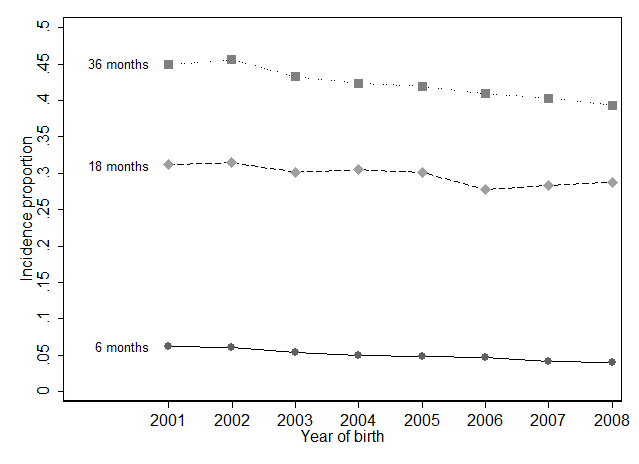 SDC 3 A: Incidence Proportion of Acute Otitis Media Reported When the Child is 6, 18 and 36 Months of Age. Cuzick nonparametric test for trend across birth years < 0.001 for AOM reported at 6, 18 and 36 months of age.